Orientation
2023 -24
 pre-primary
Zee HIGH SCHOOL
Hayathnagar
The function of education is to teach one to think intensively and to think critically. Intelligence plus character – that is the goal of true education.” – Martin Luther King
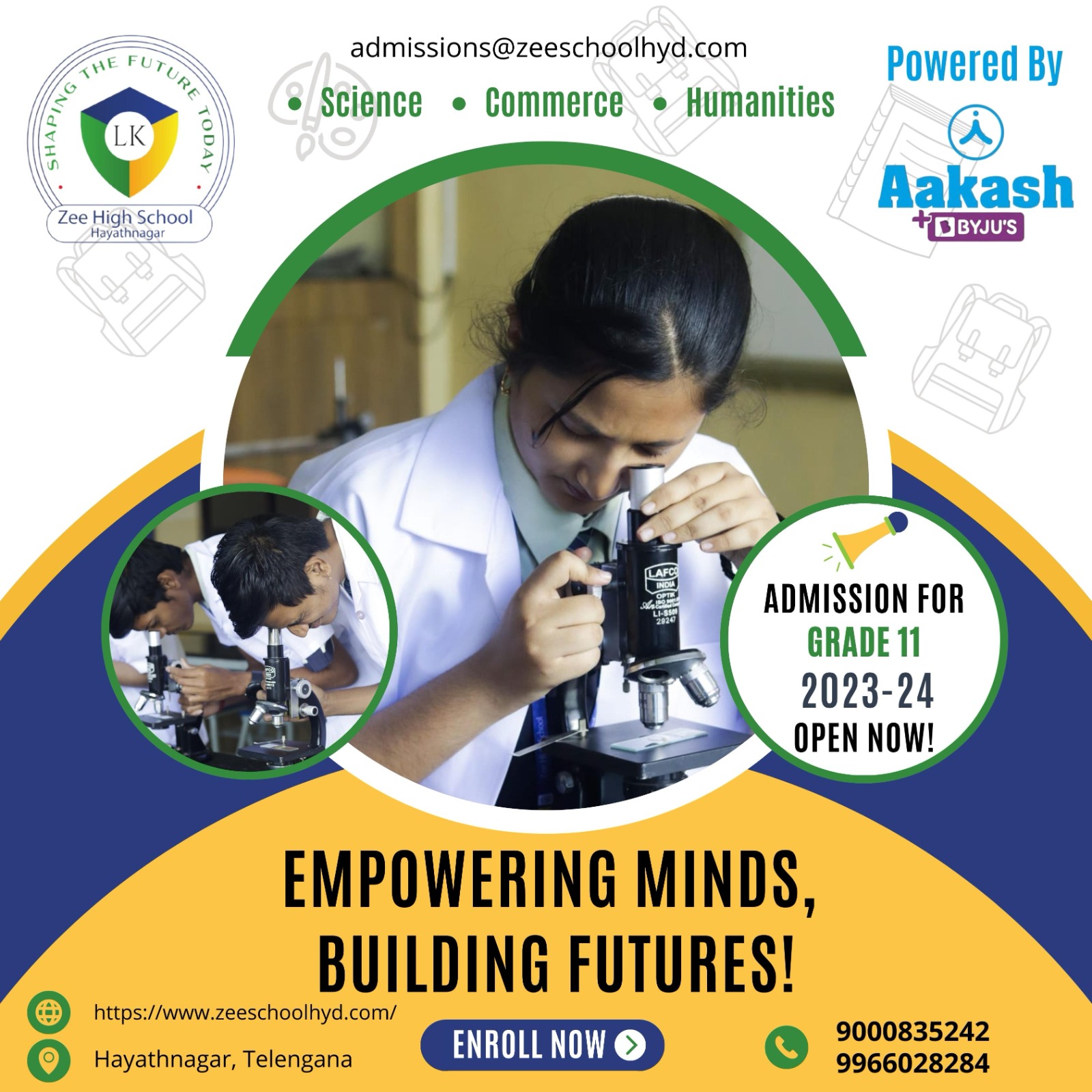 Academics
NURSERY
Academics
LKG
Academics
UKG
INSTRUCTIONS TO THE PARENTS
Monday till Thursday child should come in school uniform
 Every Friday child should come in civil dress according to the monthly color.
 Extra pair of dress in a bag pack.
 No valuable items are allowed.
 calling time for co- ordinator 8:30 am to  4:30pm.
Term 1 Exam(50M)

Written Exam for 50 Marks with syllabus coverage as below:
Classes Nursery ,LKG , UKG: Term I syllabus
ACTIVITIES
TRANSPORT
ACTIVITY
GANESH CLAY MODELING
SEASON ACTIVITY
CRAFT
VEG. CARVING
COMMUNITY HELPERS
SHARING AND CARING
FESTIVALS
DIWALI
CompetitiON
TOY TALK
RHYMES RECITATION
STORY TELLING
JAM SESSION
SPELL BEE
FANCY DRESS COMPETITION
COLOURING AND COLLAGE WORK
Edmatix Software
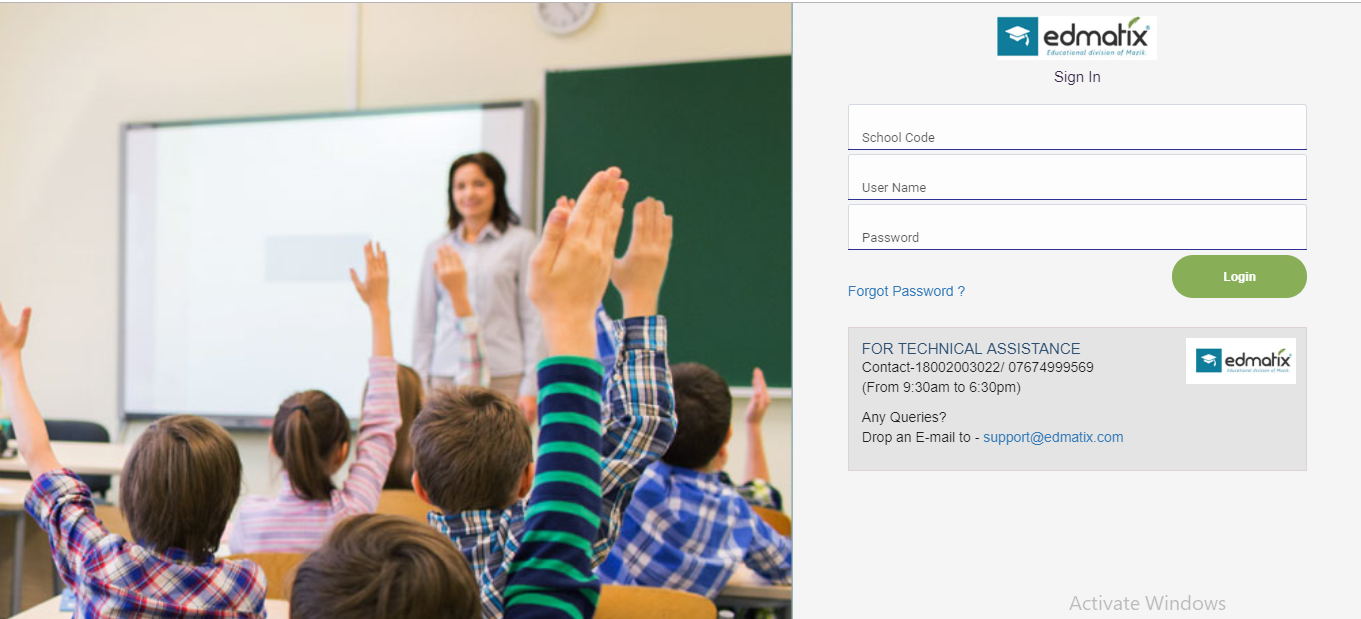 https://itunes.apple.com/in/app/edmatix-parents-app/id1460578434?mt=8
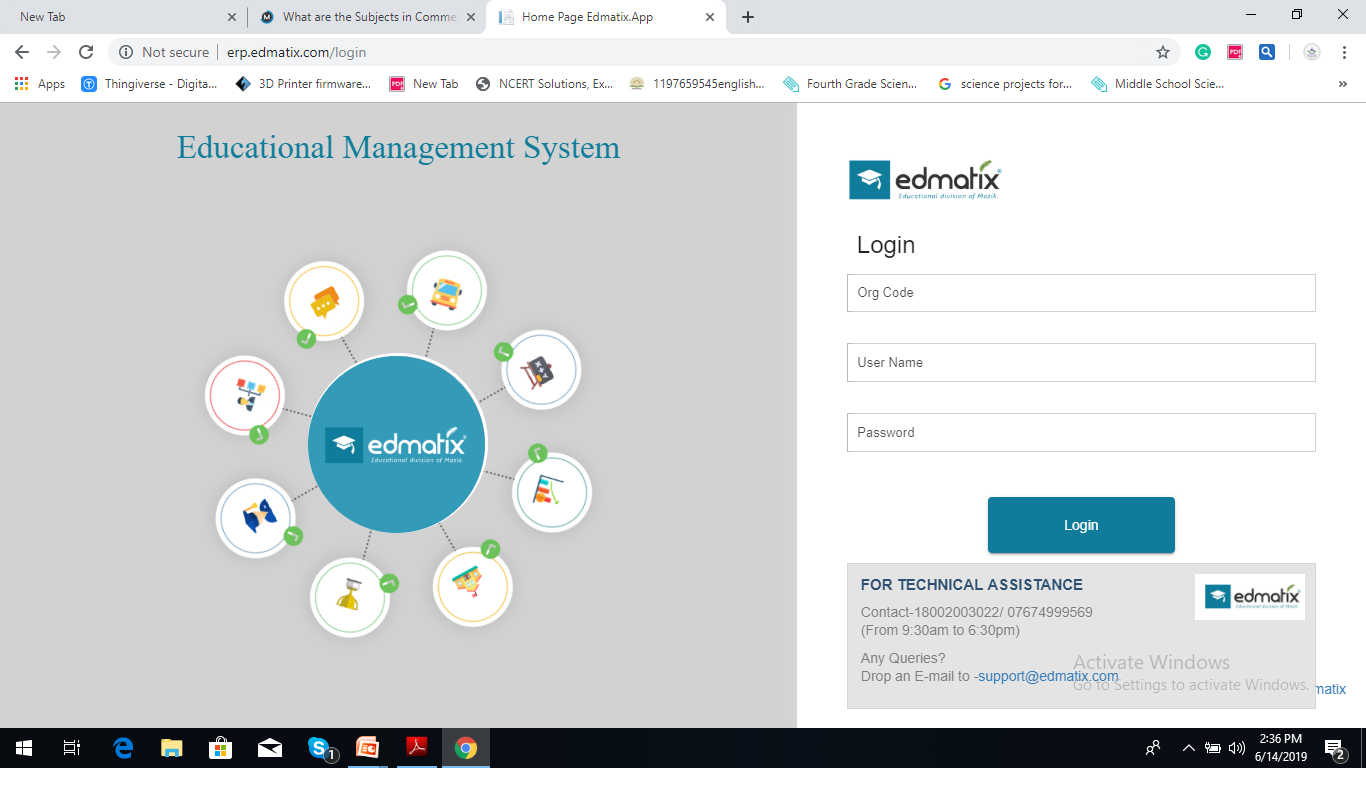 Contact:Nikita-9000835242
Discipline
A process of 
controlling 
one's behavior 
and actions, 
either through 
self-motivation 
or through teaching
Assessed    on a 5 point grading scale.
“Competition is always a good thing. It   forces us to do our best. A monopoly renders people complacent and satisfied with mediocrity.”
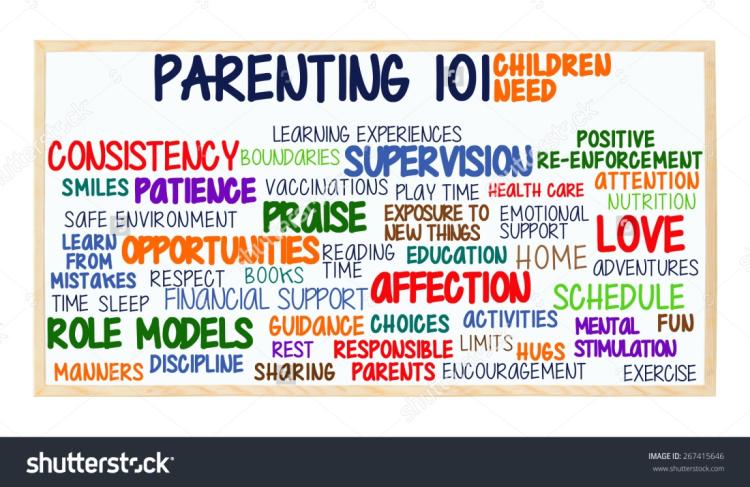 At the end of the day, the most overwhelming key to a child's success is the positive involvement of parents.
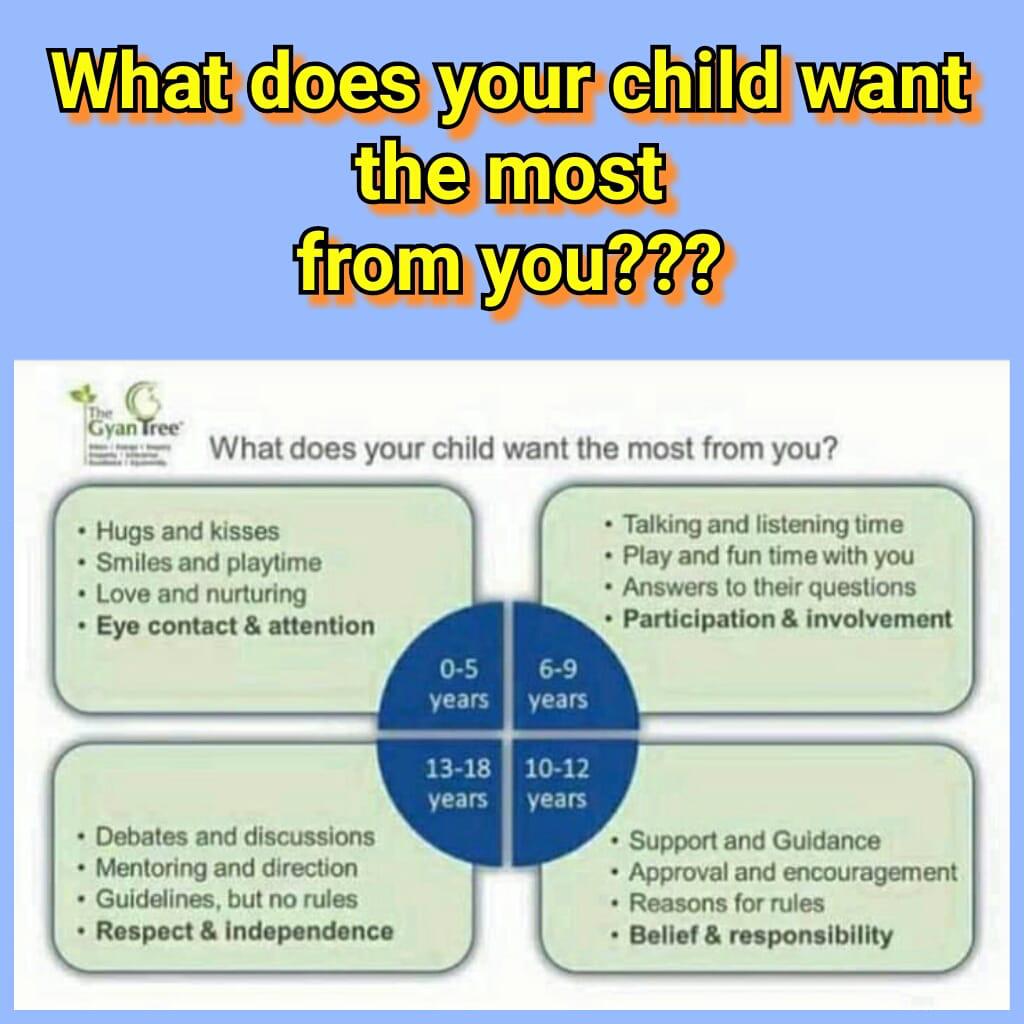 Student
“The education of a child involves three major components: Teacher, Student and Parent.”
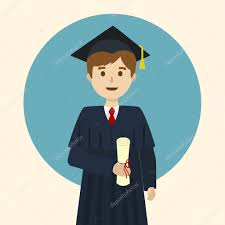 Teacher
Parent
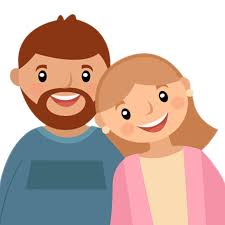 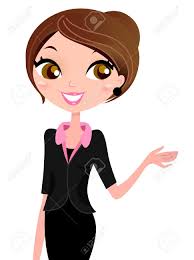 YOUR  SUPPORT
BE INVOLVED: 

Please check the almanac regularly and acknowledge.
Please check their books regularly and keep us informed. In case of  long absence , send a note through almanac so that teacher  with your  support can get the work completed by the child.
Edmatix Parent app.
If any concern kindly communicate through almanac. 




SUPPORT:  SCHOOL RULES AND GOALS
COMMUNICATION
Fees
 Tuition 
Transport
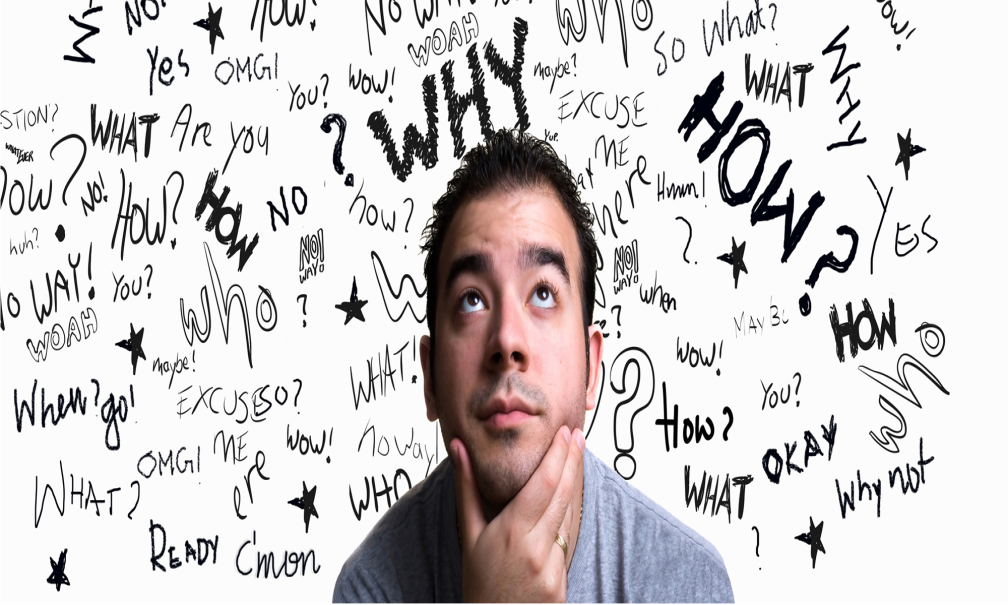 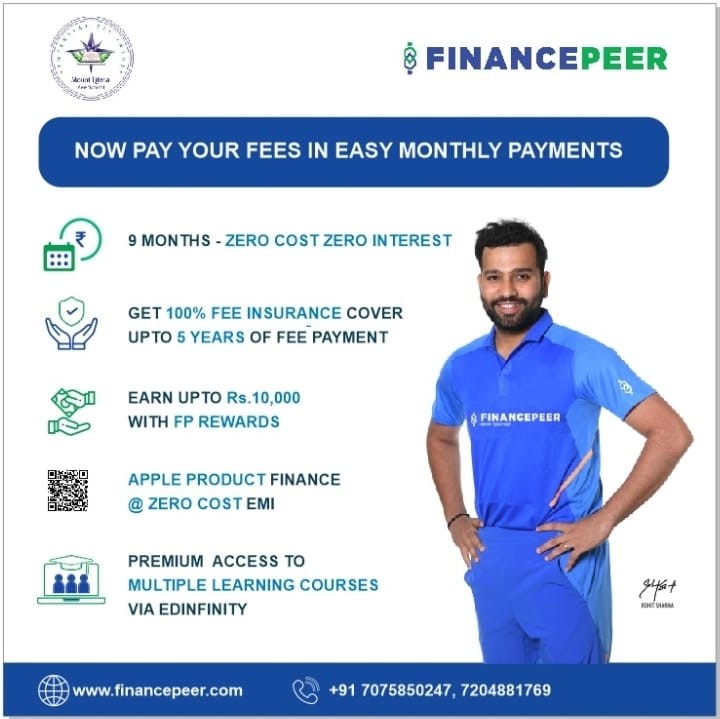 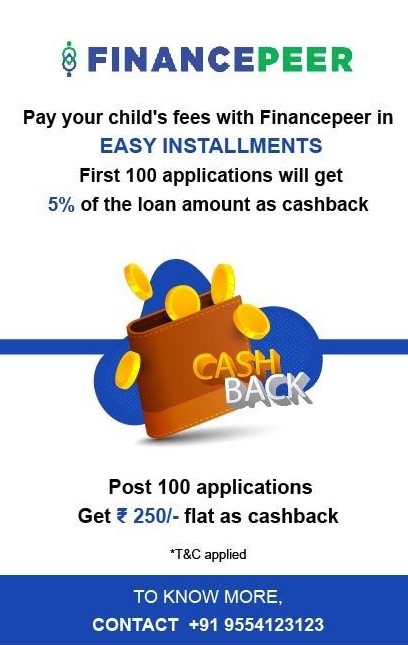 Principal-A day with Parents
WEDNESDAY
Between 
10 a.m 
&
3.00 p.m
   For prior appointment    
contact 
Front Office
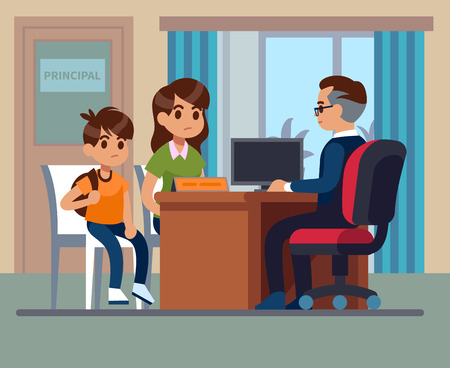 Thank You
Weekly Assessment Schedule
From Monday to Friday
Between 8.30 & 9.00 a.m
Schedule with portion will be forwarded every weekend
Result will be result every fortnight
Check Edmatix for the same using the credentials
Username: Admission Number
Password: DOB of ward
Weekly Assessment Schedule
Key Note: After every Periodic test 
GALAXY EXAM (Competitive Based Exam) 
will be conducted to improve 
competence amongst the students.
Home assignment Schedule
CELEBRATIONS
OPENING DAY
GRAND PARENTS  DAY
SPORTS DAY
CHILDREN’S DAY
TEACHER’S DAY
BIRTHDAY
ANNUAL DAY
GRADUATION DAY
Art Education
       Performing Arts
Inter House Competitions
ENGLISH
SPORTS
SCIENCE
CLUBS
SOCIAL
Art & Craft
MATHS
INNOVATION IN THE PRACTICES
Duration  of a period 
45minutes
Corporate T - Shirt
9.00  & 9.30 a.m
Discussion
Grievances
 Class Assembly
Meeting a Class Coordinator by a parent
Weekly Test
Awakened 
Citizen
 Program
COMMUNICATION
Only Wednesday
Hindi/Telugu
Word of the Day